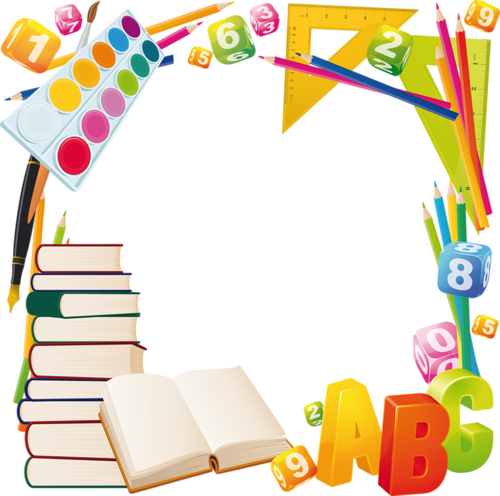 Matematika
     2-sinf
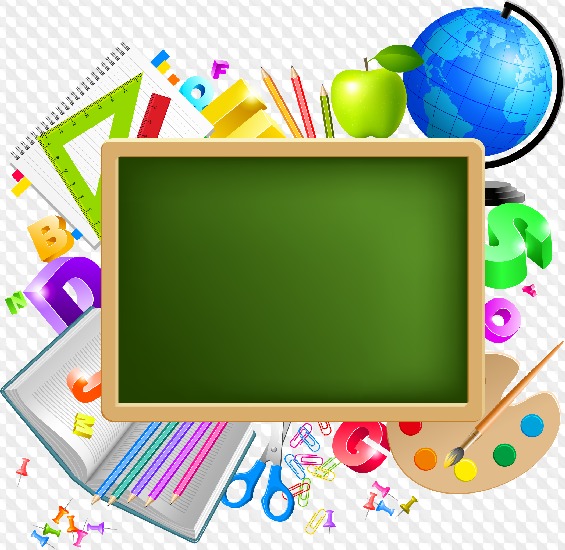 Mavzu:
  Kvadrat va to‘g‘ri to‘rtburchak (6-dars)
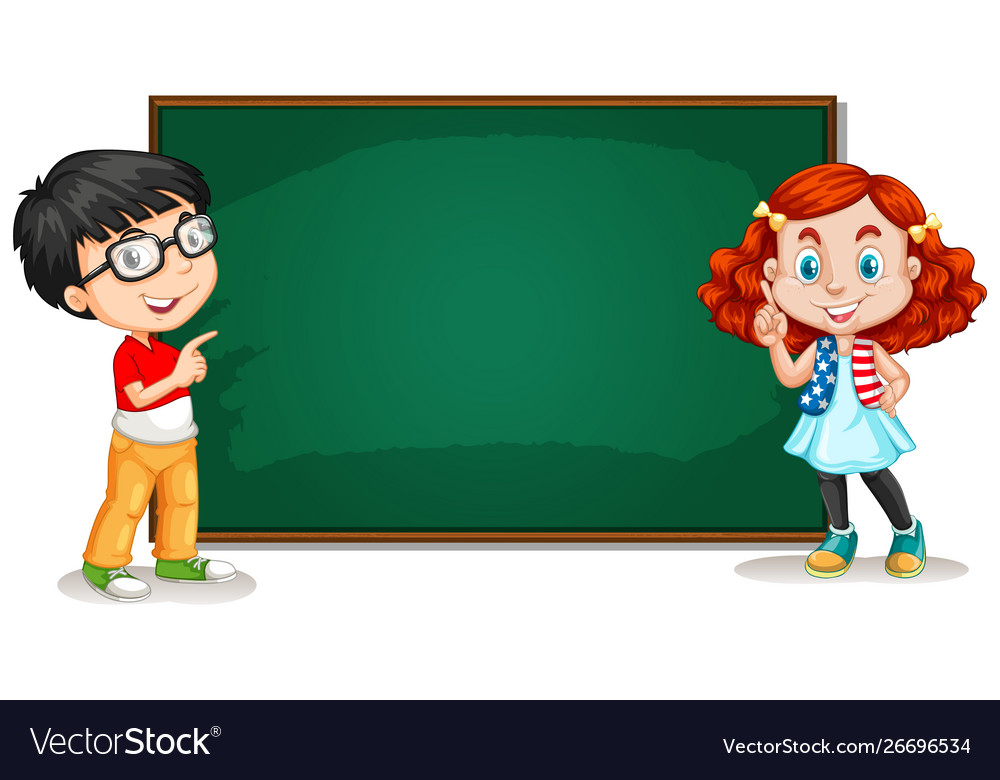 Mustaqil topshiriqni tekshiramiz: 58-bet. 
	 5-topshiriq
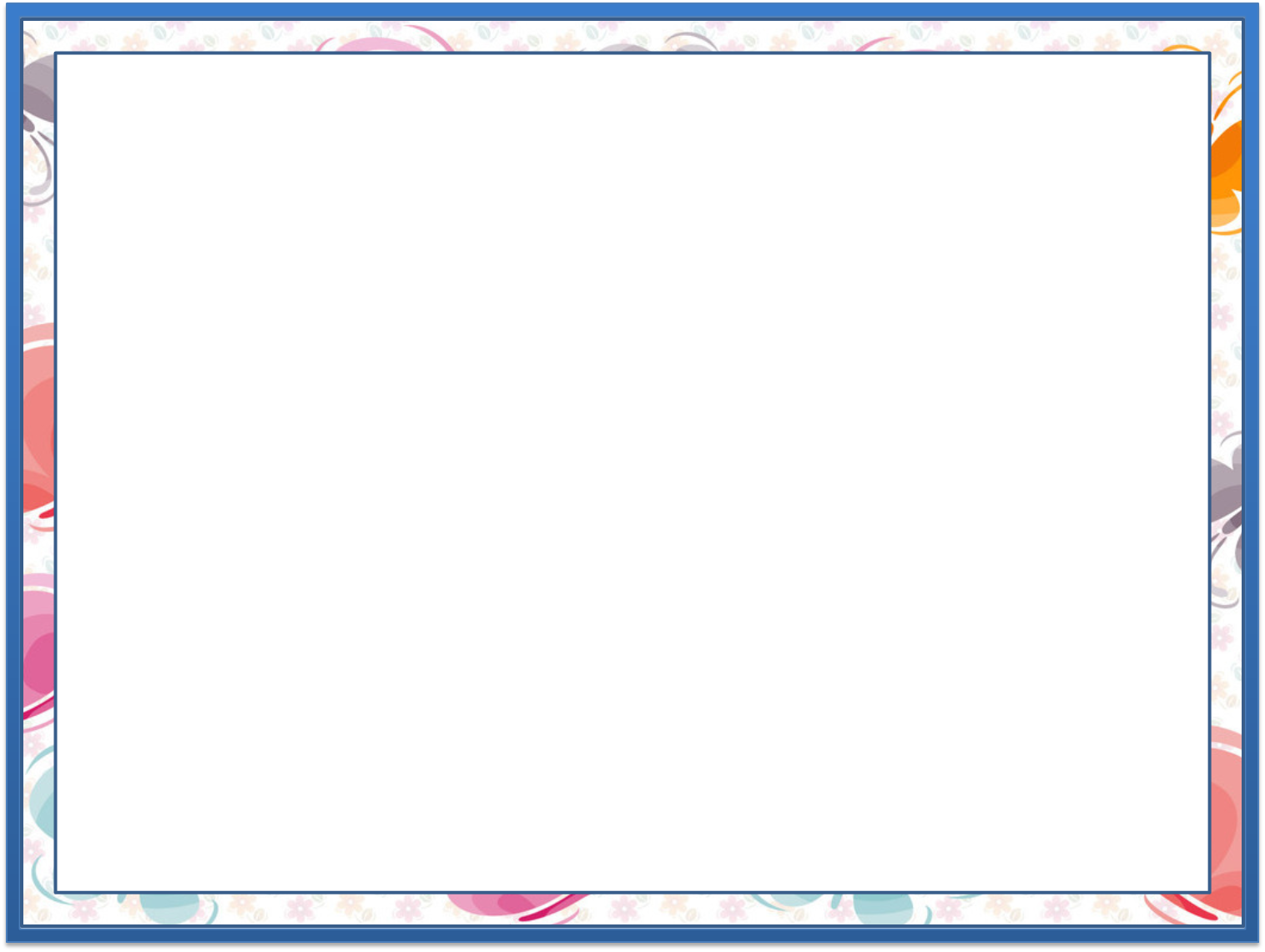 5. Kvadrat va to‘g‘ri to‘rtburchak chizamiz. Kvadratni ko‘k, to‘g‘ri to‘rtburchakni yashil rangga bo‘yaymiz.
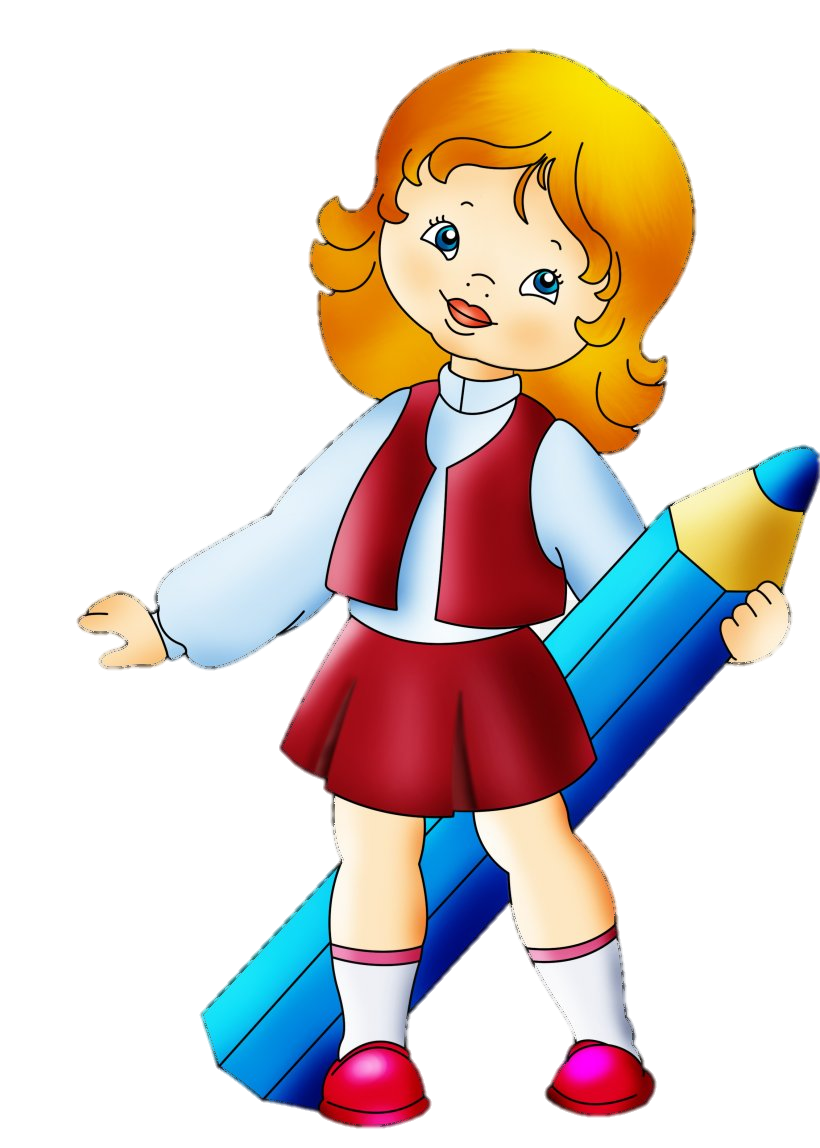 5 cm
4 cm
4 cm
4 cm
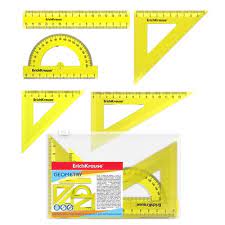 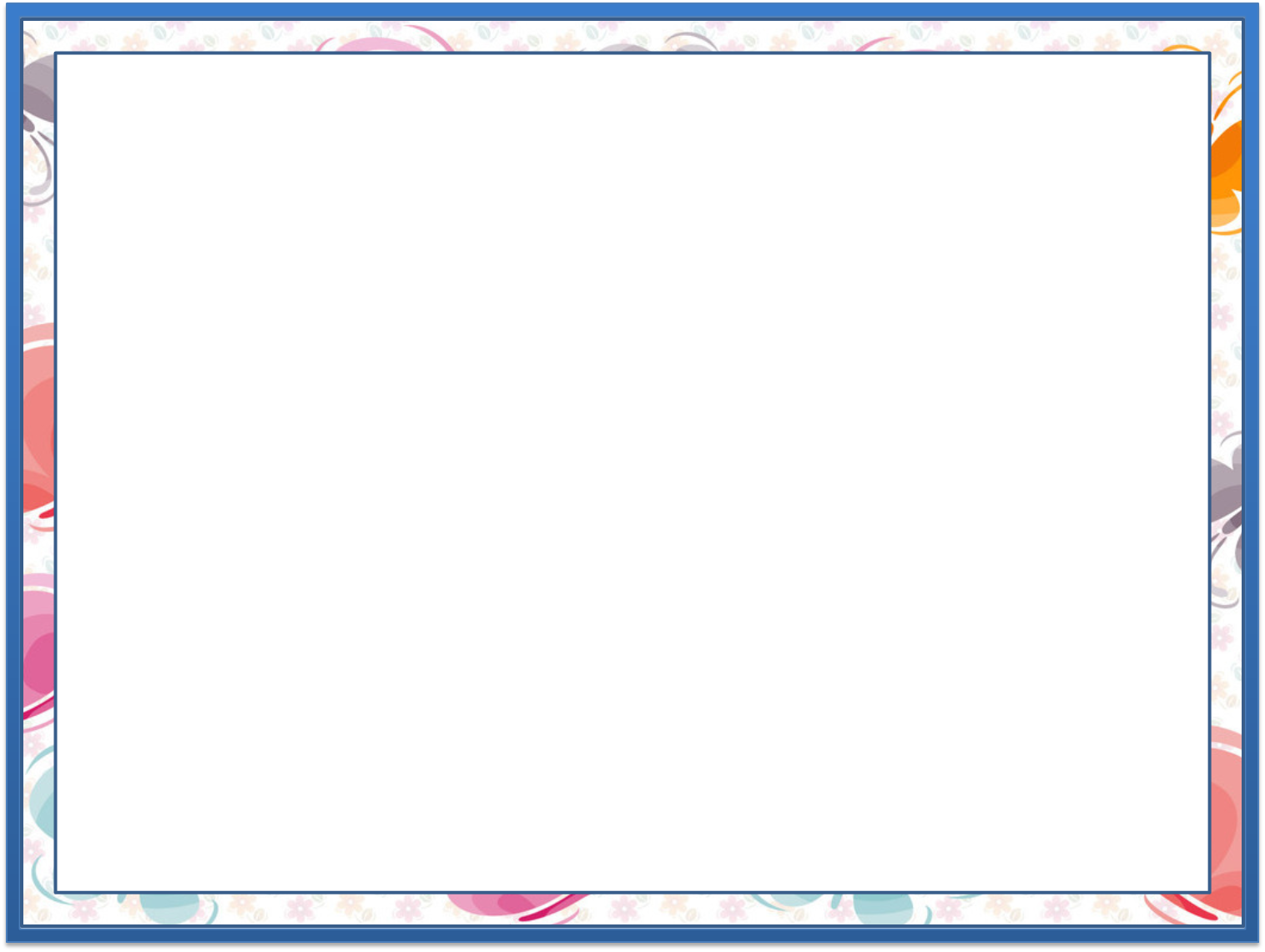 1. Shakllarning tomonlari uzunliklarini o‘lchaymiz. (59-bet)
? cm
1 cm 5 mm
2 cm
? cm
3 cm 5 mm
? cm
? cm
? cm
? cm
2 cm
? cm
? cm
2 cm 5 mm
? cm
1 cm 5 mm
1 cm
? cm
3 cm 5 mm
? cm
? cm
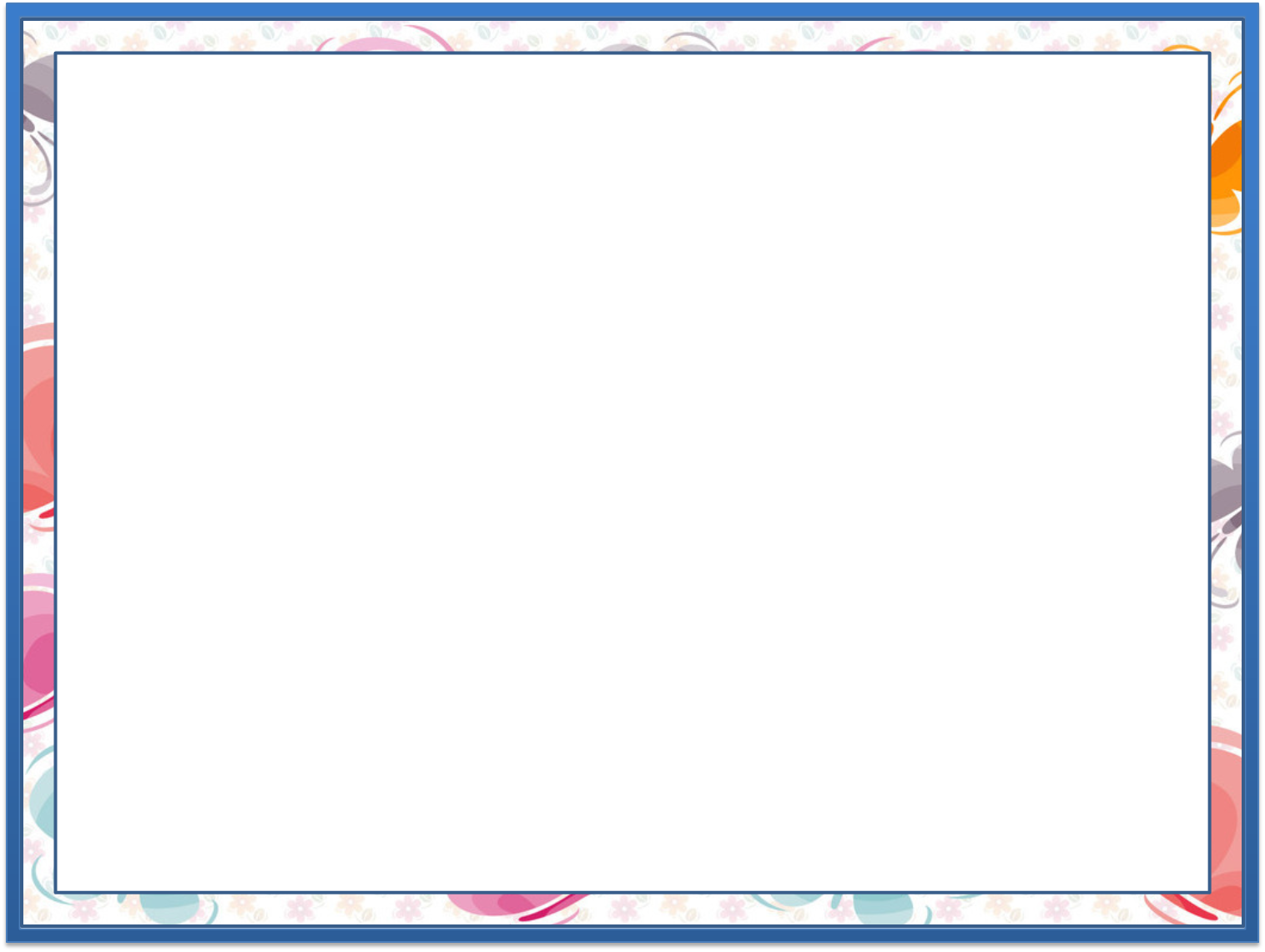 To‘g‘ri to‘rtburchakning tomonlari 
uning bo‘yi va eni deb nomlanadi.
2.
eni
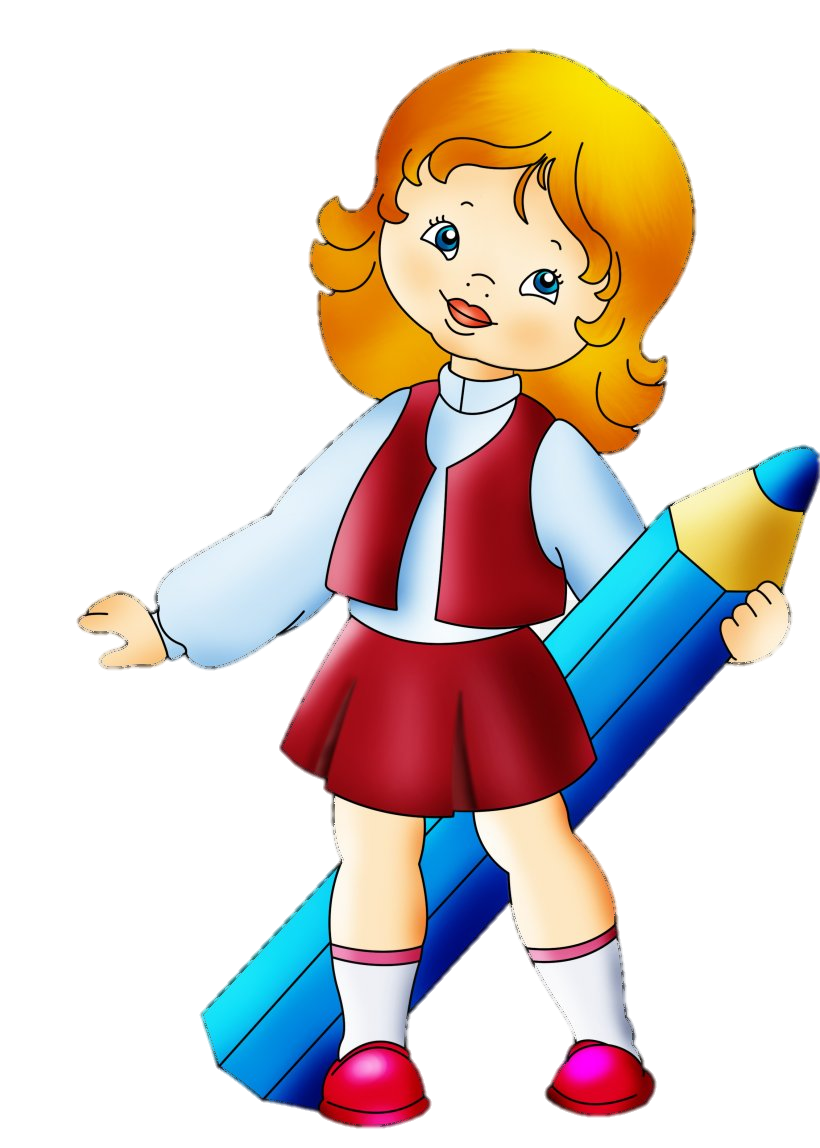 bo‘yi
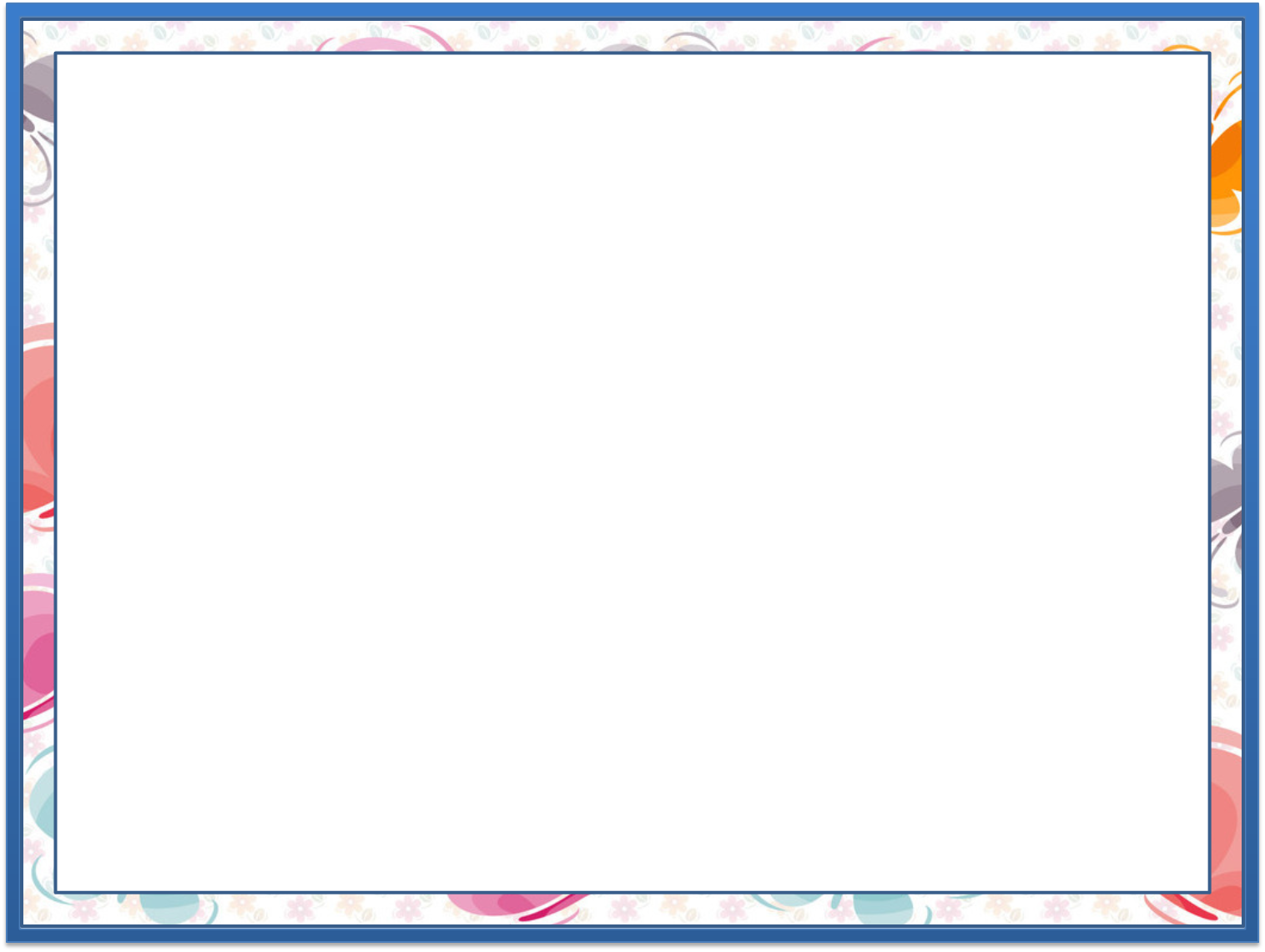 3. Shakllarning tomonlari uzunliklari yig‘indisini topamiz.
5 cm
4 cm
4 cm
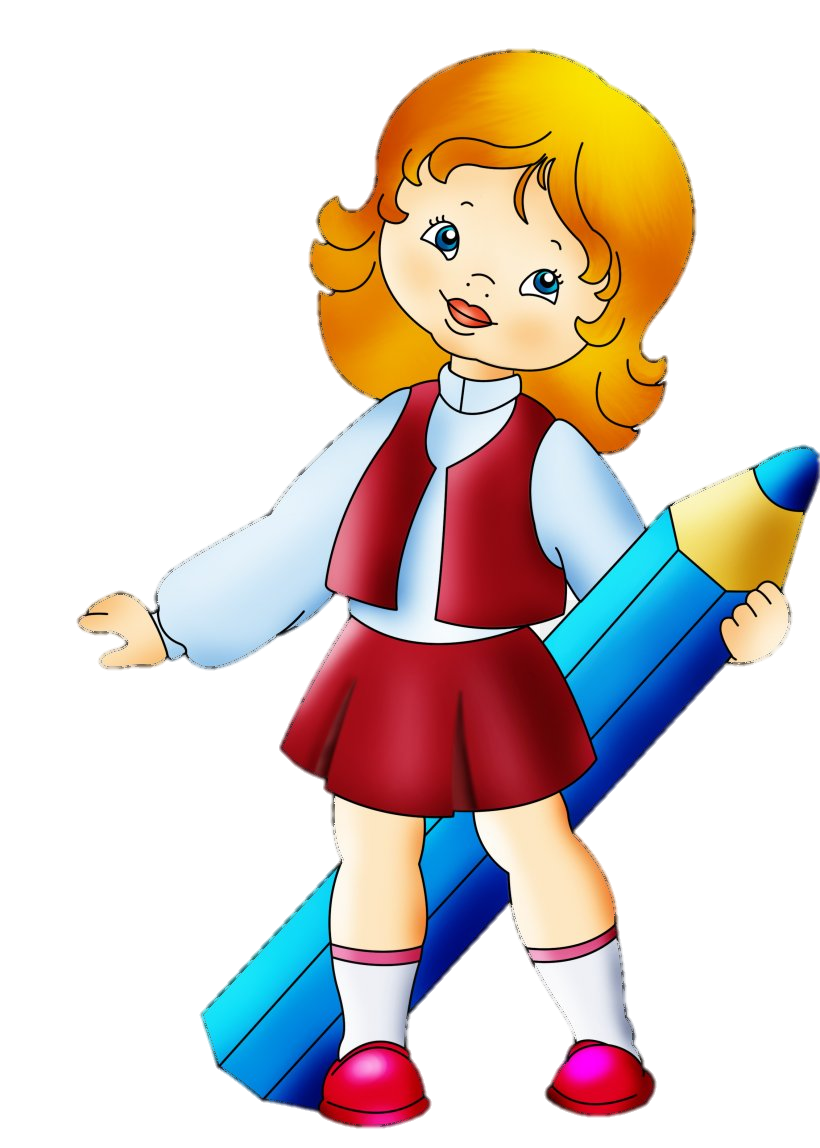 P=4+4+4+4=16
P=5+4+5+4=18
P=18 (cm)
P=16 (cm)
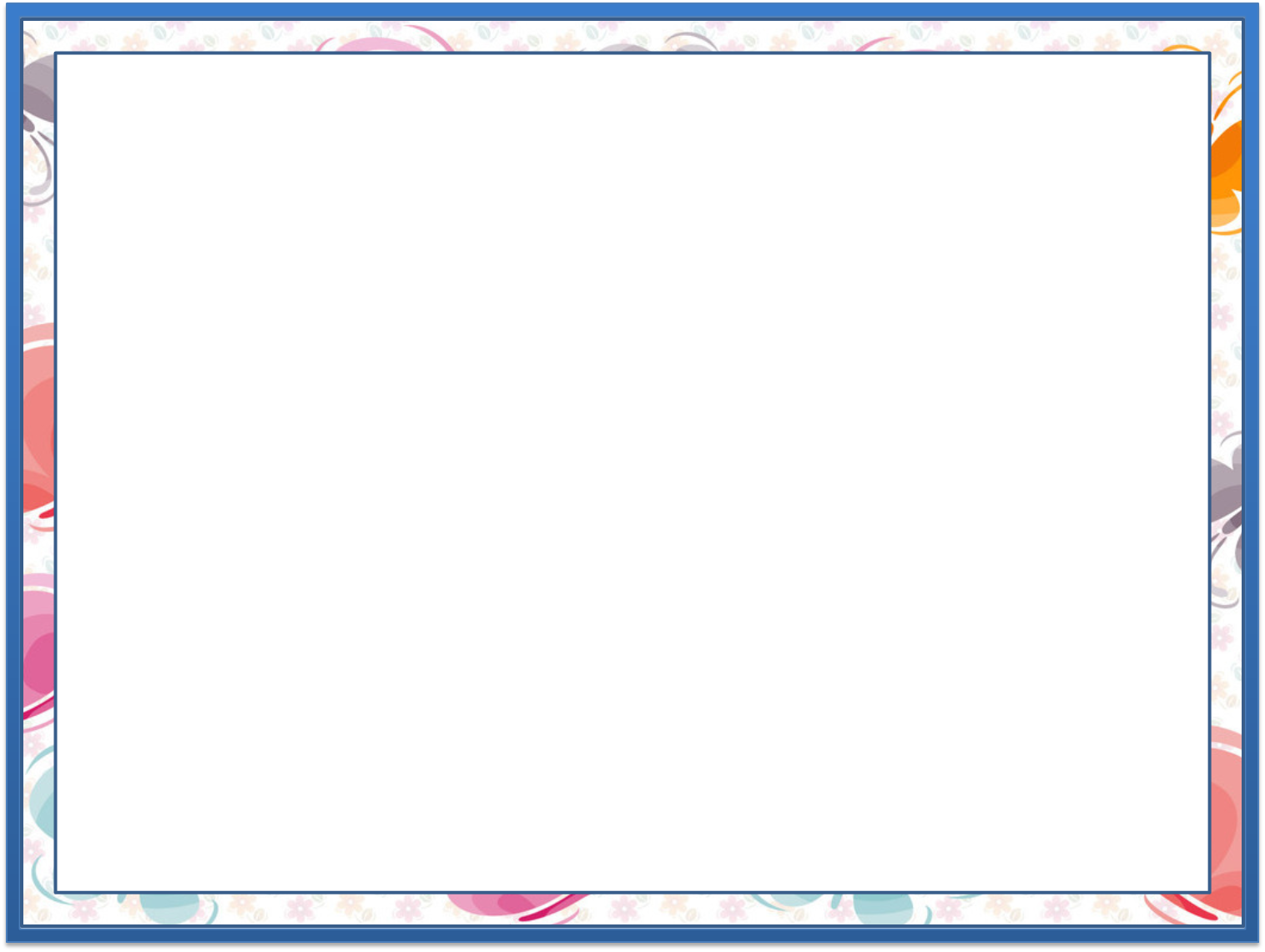 4. Model asosida ifoda tuzib, hisoblaymiz.
			(59-bet)
+30
+
8
46
76
84
46+30+8=84
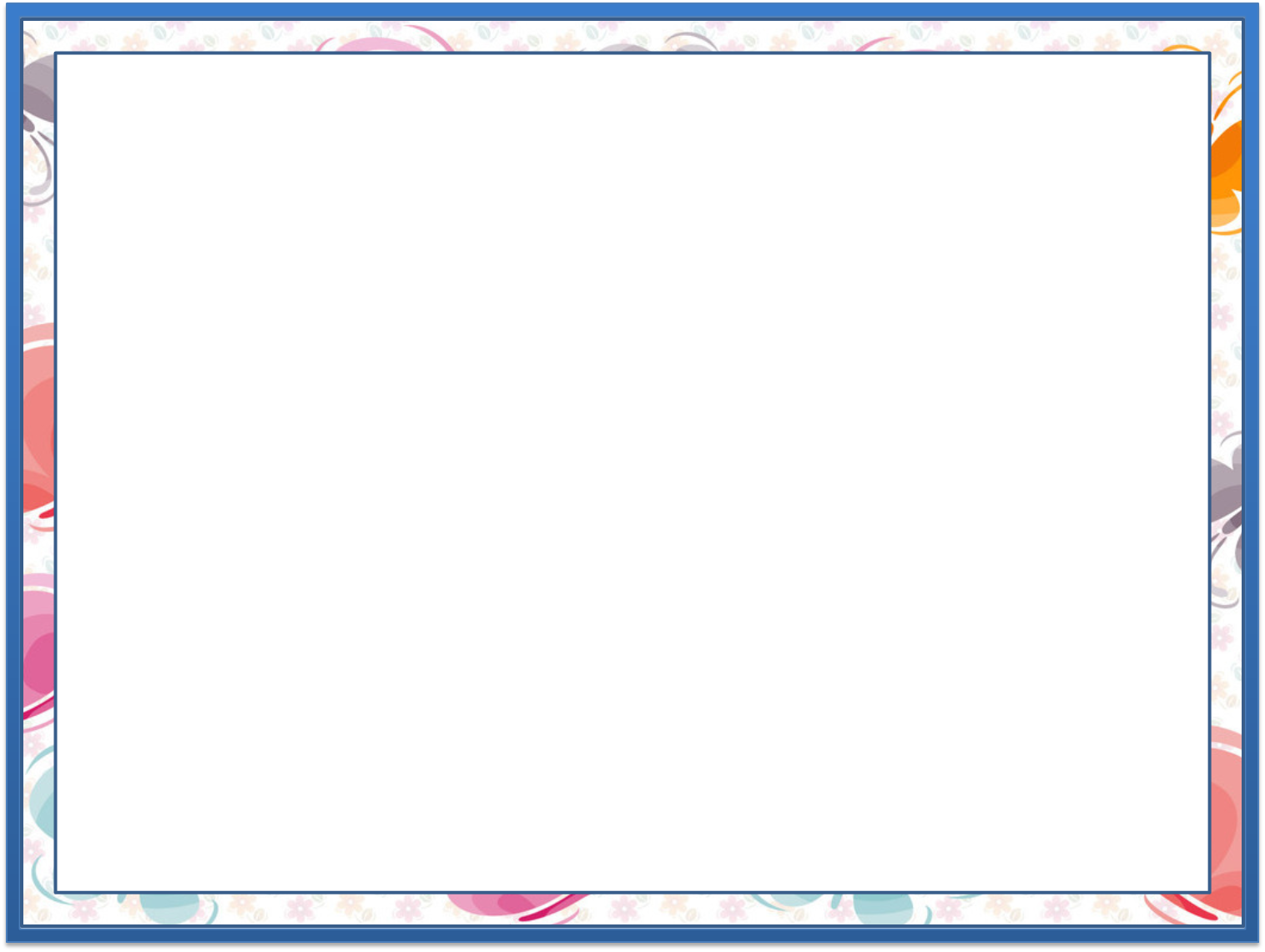 4. Model asosida ifoda tuzib, hisoblaymiz.
			(59-bet)
6
50
+
+
35
91
85
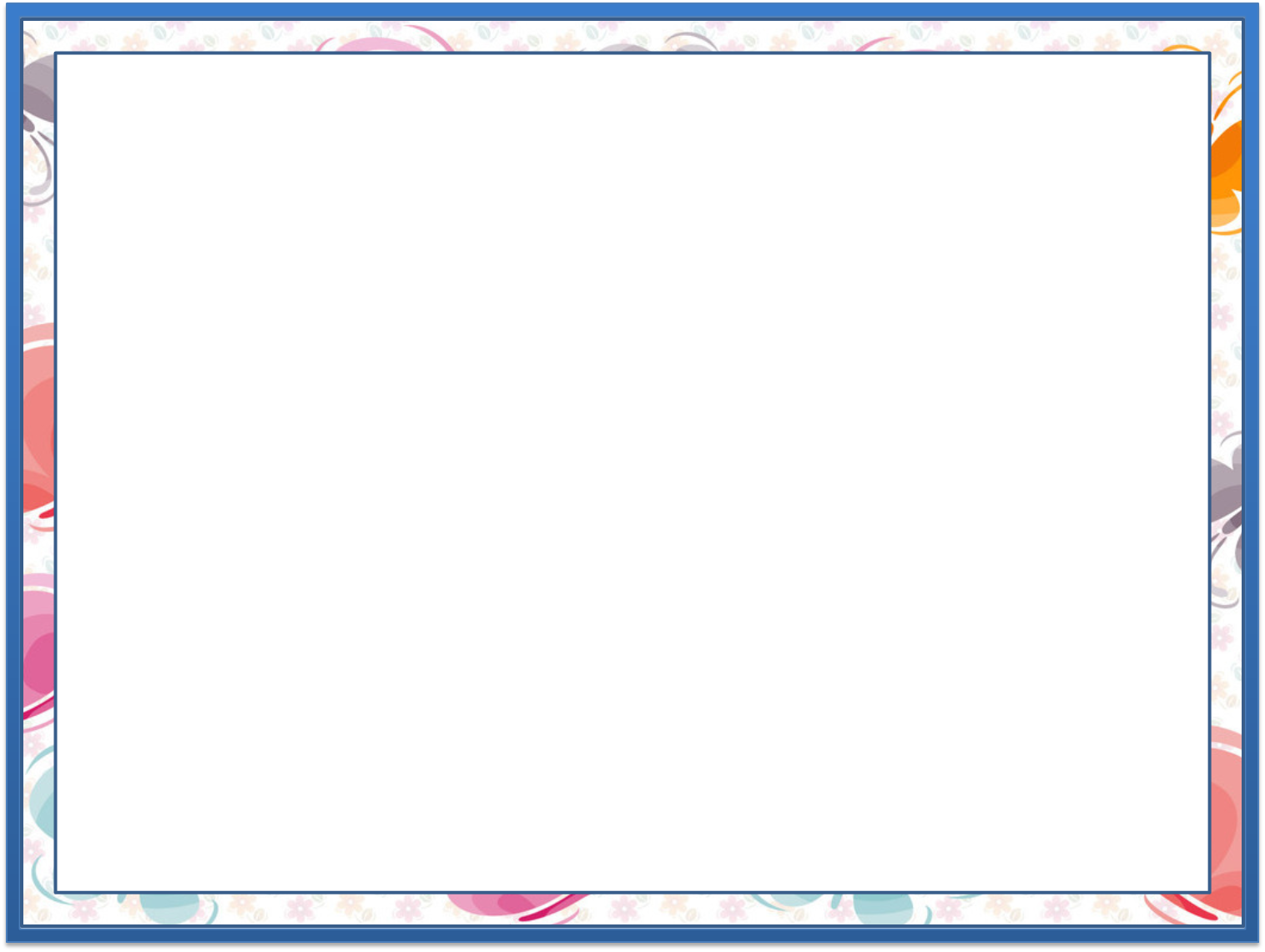 4. Model asosida ifoda tuzib, hisoblaymiz.
			(59-bet)
9
24
+
+
56
89
80
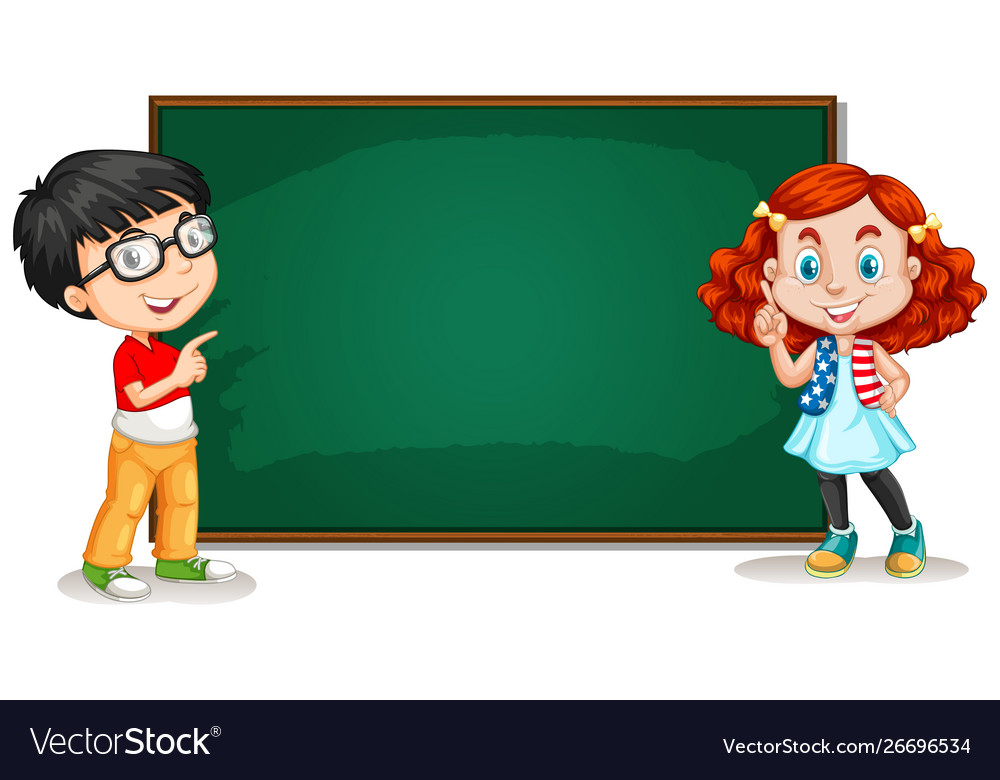 Mustaqil topshiriq:   		59-bet. 
	 5-topshiriq
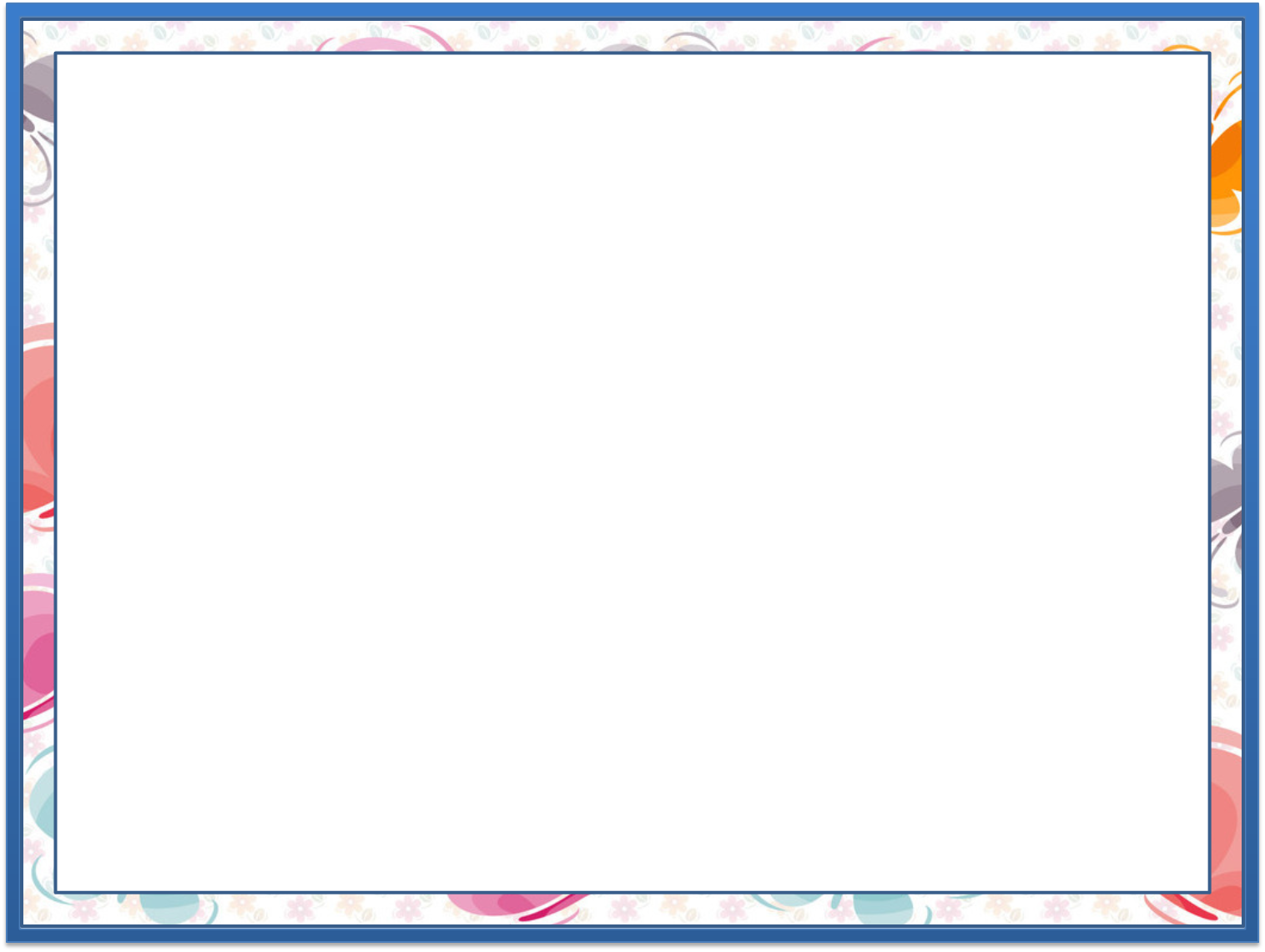 5. Shakllarni chizamiz. 
Nechtadan uchburchak bor?
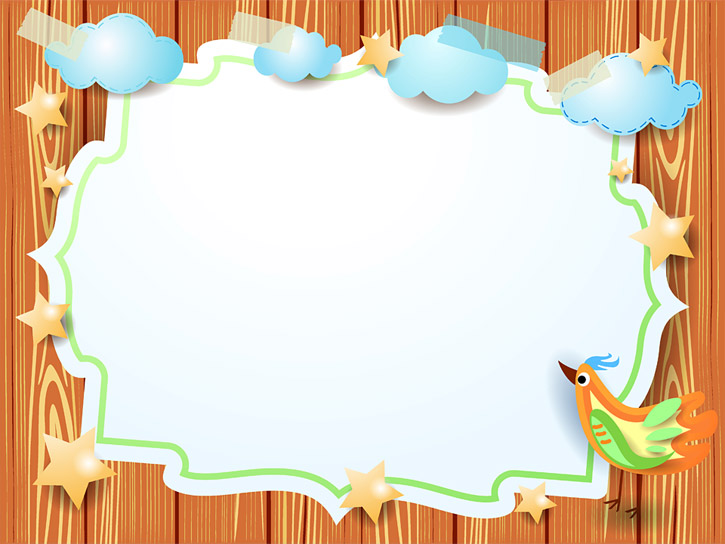 E’tiboringiz 
uchun rahmat!